Redemption Purposed
Ephesians 3:8-11
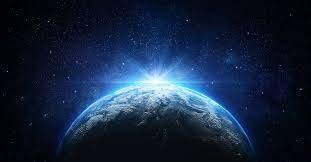 God’s Eternal Purpose
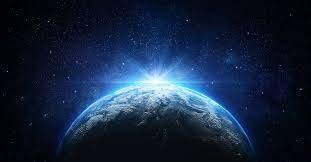 Christianity did not just happen
God had a plan before creation
There was no time (only eternity)
Isaiah 57:15  For thus says the High and Lofty Onewho inhabits eternity
God’s eternal purpose
Eph 3:8-11 that I should preach among the Gentiles the unsearchable riches of Christ,... that now the manifold wisdom of God might be made known by the church to the principalities and powers in the heavenly places, 11 according to the eternal purpose which He accomplished in Christ Jesus our Lord,
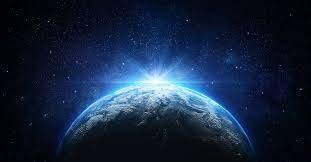 The whole purpose of God
One great system of justice and love
For the redemption of man in sin
Through Jesus Christ and the church
	(The main purpose of the Bible)
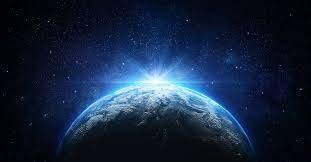 Redemption Purposed
God’s Purpose
Eph 1:4-11
Eph 3:10-11
1 Cor 2:6-7

Eternity Past
Christ & Church
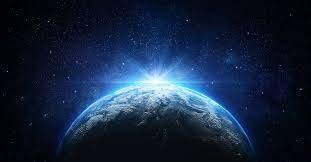 Christ Coming
Creation
Glory
Eternal Life

Eternity Future
Redemption Promised
Genesis 3:14-15 So the Lord God said to the serpent: “Because you have done this, You are cursed more than all cattle, And more than every beast of the field; On your belly you shall go, And you shall eat dust All the days of your life.15 And I will put enmity Between you and the woman, And between your seed and her Seed; He shall bruise your head, And you shall bruise His heel.”
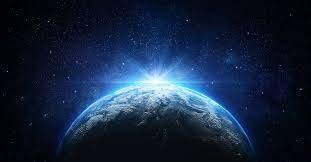 The Seed of Woman
Galatians 4:4-5 But when the fullness of the time had come, God sent forth His Son, born of a woman, born under the law, 5 to redeem those who were under the law, that we might receive the adoption as sons.
Romans 16:20 And the God of peace will crush Satan under your feet shortly. The grace of our Lord Jesus Christ be with you. Amen.
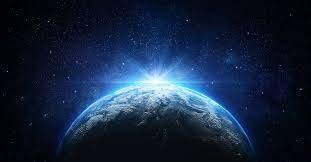 The Promise to Abraham
The Nation/Land Promise (National)
Gen 12:2-3 I will make you a great nation; I will bless you And make your name great; And you shall be a blessing. 12:7 Then the Lord appeared to Abram and said, “To your descendants I will give this land.” And there he built an altar to the Lord, who had appeared to him. 
The Nation/Land Promise (National)
3 I will bless those who bless you, And I will curse him who curses you; And in you all the families of the earth shall be blessed.”
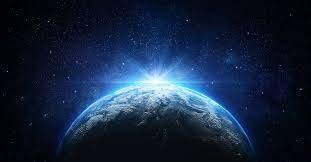 The Promises fulfilled
The Nation Promise fulfilled
Exodus 19:5-8 Now therefore, if you will indeed obey My voice and keep My covenant, then you shall be a special treasure to Me above all people; for all the earth is Mine. 6 And you shall be to Me a kingdom of priests and a holy nation.’ These are the words which you shall speak to the children of Israel.”
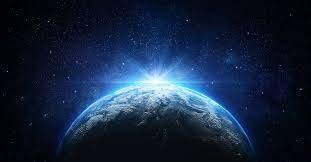 The Promises fulfilled
The Land Promise fulfilled
Joshua 21:43-45 So the Lord gave to Israel all the land of which He had sworn to give to their fathers, and they took possession of it and dwelt in it. 44 The Lord gave them rest all around, according to all that He had sworn to their fathers. And not a man of all their enemies stood against them; the Lord delivered all their enemies into their hand. 45 Not a word failed of any good thing which the Lord had spoken to the house of Israel. All came to pass.
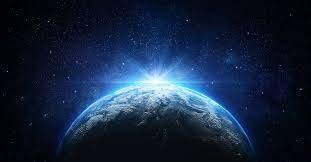 Redemption Purposed
God’s Purpose
Eph 1:4-11
Eph 3:10-11
1 Cor 2:6-7

Eternity Past
Promises 
Nation/Land
Seed
Christ & Church
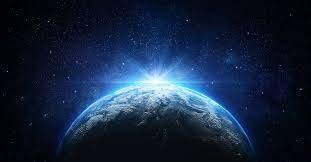 Christ Coming
Creation
Glory
Eternal Life

Eternity Future
Galatians 3:16 Now to Abraham and his Seed were the promises made. He does not say, “And to seeds,” as of many, but as of one, “And to your Seed,” who is Christ.
Redemption Purposed
Ephesians 3:8-11
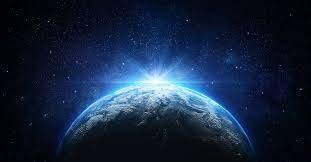